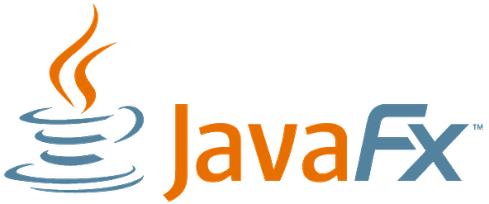 JavaFX:History, Concepts, Nutshell Examples
BIS Seminar – Summersemester 2020
Elise Landman h1551237
Source: https://en.wikipedia.org/wiki/JavaFX_Script
Agenda
General Overview 
 History of JavaFX
 Live Demo
 JavaFX Architecture
 Start Using JavaFX
 Development Examples
JavaFX: History, Concepts, Nutshell Examples																	Elise Landman
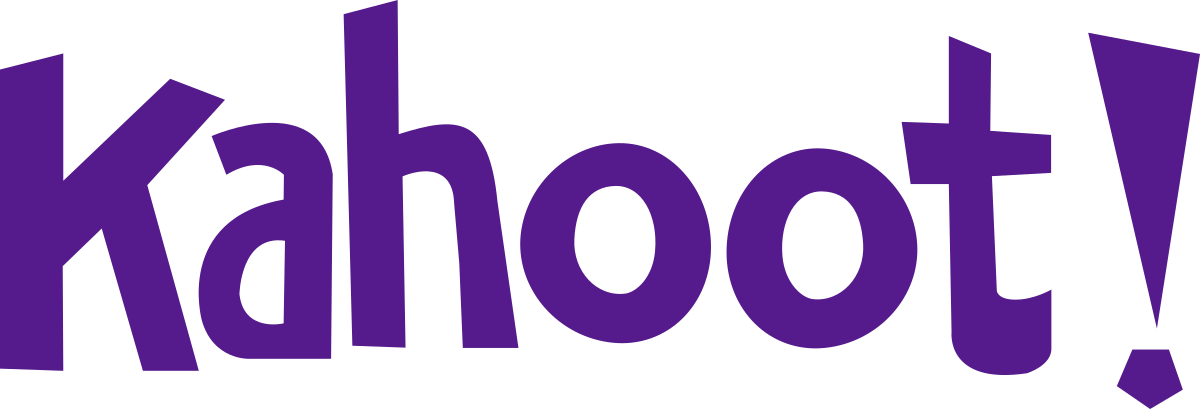 Let‘s do a poll!
Please go to www.kahoot.it
Source: https://kahoot.it/shared/theme/kahoot/img/icn_kahoot_logo.svg
JavaFX: History, Concepts, Nutshell Examples																	Elise Landman
What is java Fx?
Toolkit for developing Rich Internet Applications (RIA) and Graphical User Interfaces (GUI) with the programming language Java (Wikipedia, 2020)
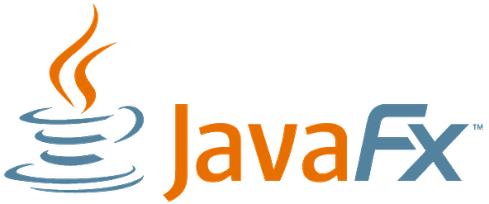 Source: https://en.wikipedia.org/wiki/JavaFX_Script
JavaFX: History, Concepts, Nutshell Examples																	Elise Landman
What is A Rich Internet Application?
Implemented in Browser Applications 
Offer a better visual user experience
Better accessibility and usability
More interactive

.. than traditional HTML (Shaath, Y., 2011).
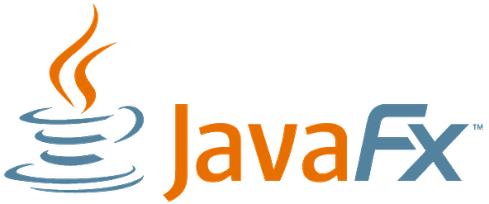 Source: https://en.wikipedia.org/wiki/JavaFX_Script
JavaFX: History, Concepts, Nutshell Examples																	Elise Landman
What is A Rich Internet Application?
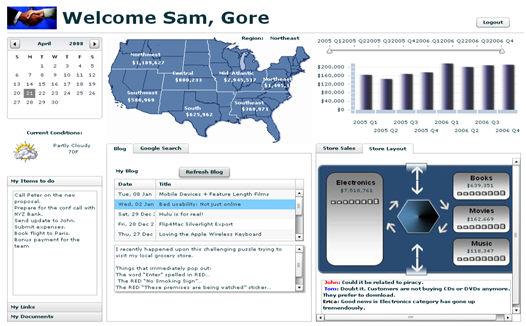 Source: https://lw.microstrategy.com/msdz/MSDL/GARelease_Current/_GARelease_Archives/931/docs/mergedProjects/GenericContent/topics/sdkintro/SDK_Rich_Internet_Applications_(RIAs)_and_Mashups.htm
JavaFX: History, Concepts, Nutshell Examples																	Elise Landman
What is A Graphical User Interface?
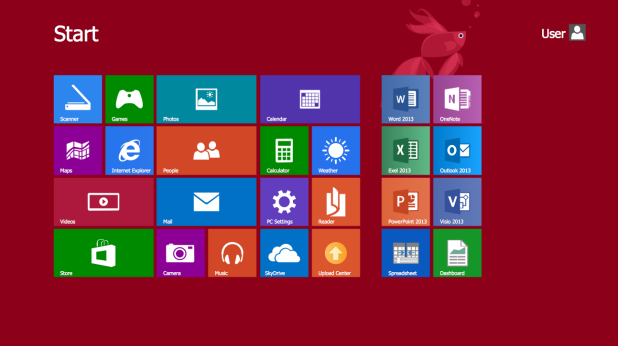 Source: https://www.conceptdraw.com/How-To-Guide/graphical-user-interface-examples
JavaFX: History, Concepts, Nutshell Examples																	Elise Landman
How did java FX Come to life?
Released in December 2008
by Sun Microsystems
Creator of Java
Acquired by Oracle in April 2009for 5.6 billion USD (Wikipedia, 2020)
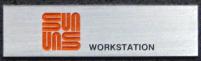 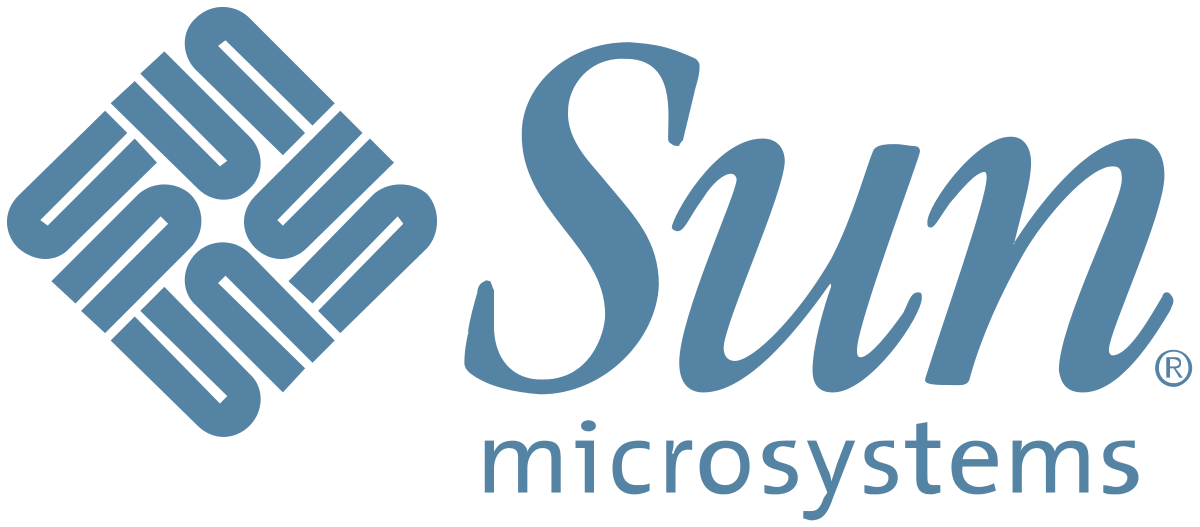 JavaFX: History, Concepts, Nutshell Examples																	Elise Landman
Fun Fact
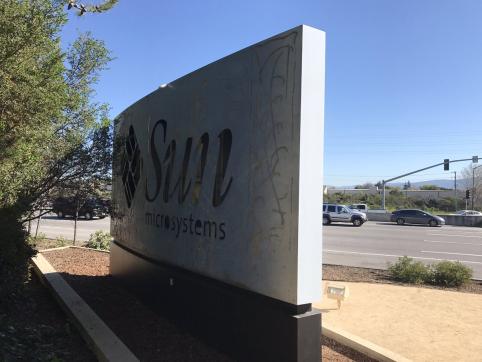 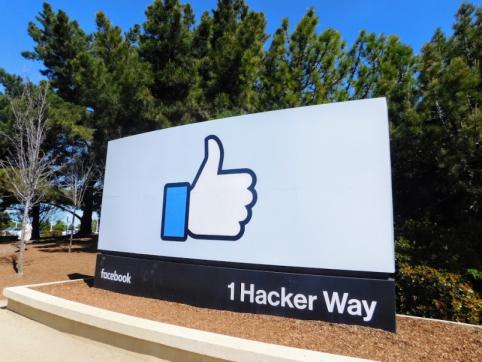 Sources: https://www.conceptdraw.com/How-To-Guide/graphical-user-interface-exampleshttps://www.vancourier.com/living/visiting-google-facebook-and-apple-in-california-s-silicon-valley-1.23401683
JavaFX: History, Concepts, Nutshell Examples																	Elise Landman
[Speaker Notes: Menlo Park]
Ancestors of java fx
1995:  Abstract Window Toolkit (AWT)
First Java GUI Library
Platform Dependent: different interface on different OS
Heavyweight (JavaTpoint, 2020)
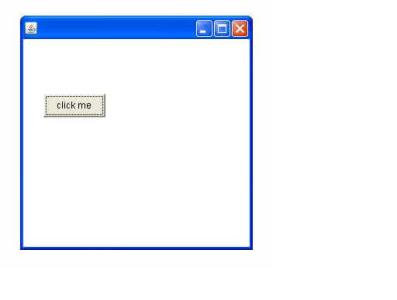 Source: https://www.javatpoint.com/java-awt
JavaFX: History, Concepts, Nutshell Examples																	Elise Landman
Ancestors of java fx
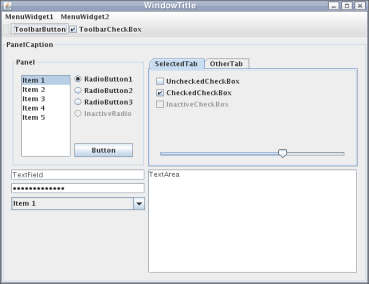 1996:  Swing 
Successor of AWT
Platform Independent: same „look and feel“ on each OS and device
Lightweight (JavaTpoint, 2020)
Source: https://en.wikipedia.org/wiki/Swing_(Java)
JavaFX: History, Concepts, Nutshell Examples																	Elise Landman
Time machine
12 years fast forward…
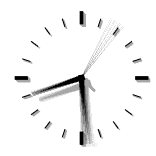 Source: https://gifer.com/en/Oi8y
JavaFX: History, Concepts, Nutshell Examples																	Elise Landman
Release of java fx
2008:  JavaFX 
Not an official successor of Swing – but will be replaced in the future (Oracle, 2020)
Support of RIAs 
Support for Windows, MacOS, Linux, Android, iOS and Raspbian OS (Wikipedia, 2020)
JavaFX: History, Concepts, Nutshell Examples																	Elise Landman
Swing VS Java FX
Swing:
Standard UI components 
Decent look and feel
Basic controls (Buttons, Check Boxes, etc.)
No support for touch devices
No new releases
(Educba, 2020)






JavaFX:
Rich GUI components
Modern look and feel
Many modern and new controls
Stylish animations
Touch screen support
New releases in the future
JavaFX: History, Concepts, Nutshell Examples																	Elise Landman
Live Demo
Live Demo
JavaFX: History, Concepts, Nutshell Examples																	Elise Landman
Java FX Architecture
Scene Graph tree structure
Logical representation of individual UI components
Stage: native OS window
Scene: specific page view of an application
Nodes: images, buttons, text fields, etc.
 A change in parent node is applied to all its child nodes (FXdocs, 2020)
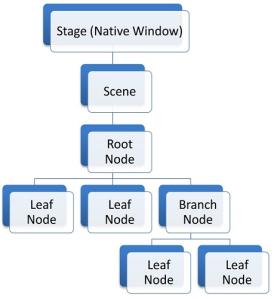 Source: https://fxdocs.github.io/docs/index.html
JavaFX: History, Concepts, Nutshell Examples																	Elise Landman
Scene Builder
Drag and Drop tool for simplified UI design
No need of programming experience!
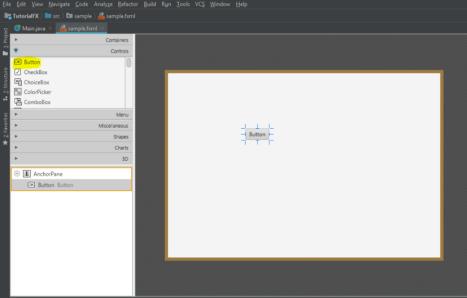 Source: https://blog.usejournal.com/javafx-step-by-step-part-2-ui-design-with-scene-builder-4dc8473b3c2c
JavaFX: History, Concepts, Nutshell Examples																	Elise Landman
How to Start developing?
Install Java – JDK: http://jdk.java.net/14/
Install Java FX: https://gluonhq.com/products/javafx/
Suggestion - install IntelliJ IDEA: https://www.jetbrains.com/idea/
JavaFX: History, Concepts, Nutshell Examples																	Elise Landman
Code snippets
General-purpose text field:
<Label text="Full Name : " 
GridPane.columnIndex="0" GridPane.rowIndex="1" >
</Label>
<TextField prefHeight="40"
      GridPane.columnIndex="1" GridPane.rowIndex="1"/>
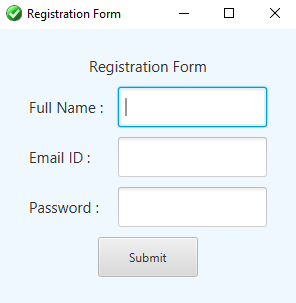 Password text field:
<Label text="Password : " 
GridPane.columnIndex="0" GridPane.rowIndex="3" >
</Label>
<PasswordField prefHeight="40"
      GridPane.columnIndex="1" GridPane.rowIndex="3"/>
Application window icon:
Stage.getIcons().add(new Image(getClass().getResourceAsStream("icon.png")));
JavaFX: History, Concepts, Nutshell Examples																	Elise Landman
Thank you for your attention!
Any Questions?
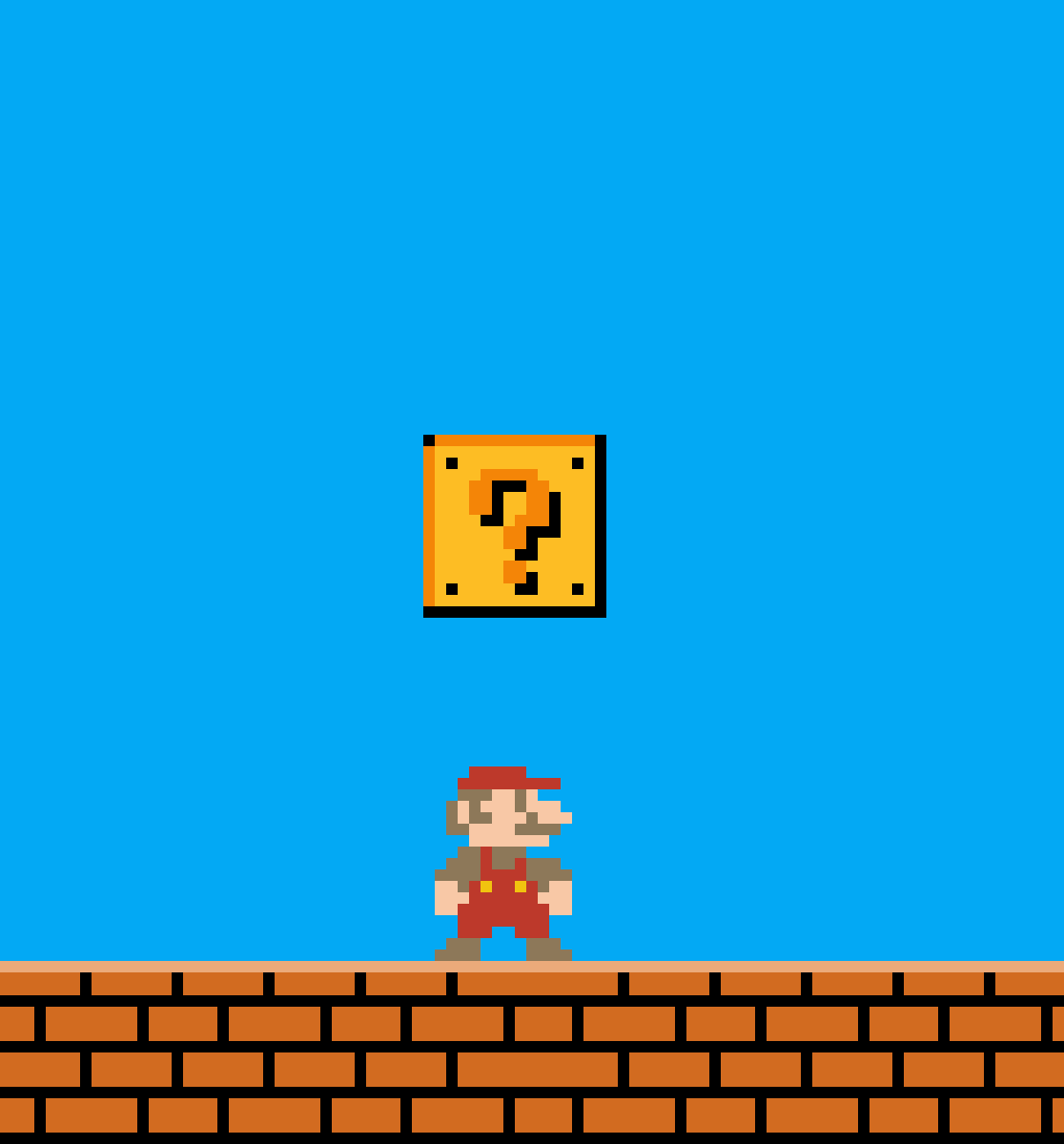 Source: https://www.pixilart.com/art/mario-and-question-mark-gif-22231991cc24155
JavaFX: History, Concepts, Nutshell Examples																	Elise Landman
References
Taman, M., 2015. JavaFX Essentials. Birmingham, UK.: Packt Publishing Ltd.
Wikipedia.org, 2020. Swing (Java). [Online] Available at: https://de.wikipedia.org/w/index.php?title=Swing_(Java)&oldid=196092289 [Accessed 30 March 2020].
Wikipedia, 2020. Java (programming language). [Online] Available at: https://en.wikipedia.org/w/index.php?title=Java_(programming_language)&oldid=956349384 [Accessed 18 May 2020].
Wikipedia, 2020. Scene graph. [Online] Available at: https://en.wikipedia.org/w/index.php?title=Scene_graph&oldid=953884868 [Accessed 18 May 2020].
Wikpedia.org, 2020. JavaFX. [Online] Available at: https://en.wikipedia.org/w/index.php?title=JavaFX&oldid=947700994 [Accessed 30 March 2020].
Oracle, 2020. JavaFX FAQ. [Online] Available at: https://www.oracle.com/technetwork/java/javafx/overview/faq-1446554.html#6 [Accessed 4 April 2020].
JavaTpoint, 2020. Java Swing Tutorial. [Online] Available at: https://www.javatpoint.com/java-swing [Accessed 2020 May 2020].
JavaTpoint.com, 2020. Java AWT Tutorial. [Online] Available at: https://www.javatpoint.com/java-awt [Accessed 30 March 2020].

Shaath, Y., 2011. Rich Internet Applications. [Online]Available at: https://www.slideshare.net/SebaYoussef/rich-internet-applications-8711592 [Accessed 3 June 2020]
JavaFX: History, Concepts, Nutshell Examples																	Elise Landman